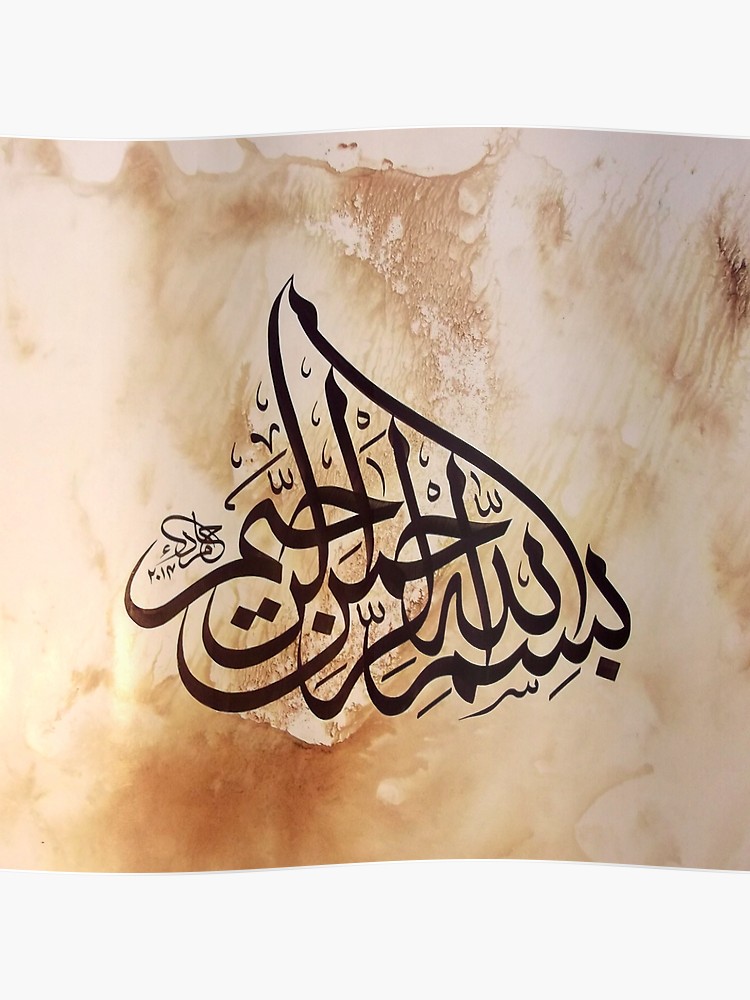 4th CORPORATE BRIEFING SESSION - 2022
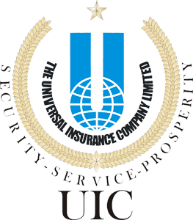 THE UNIVERSAL INSURANCE CO. LTD.
COMPANY OVERVIEW
The Universal Insurance Company Limited – a part of Bibojee Group of Companies was established by an eminent industrialist the late Lt. Gen. (R) M. Habibullah Khan Khattak. 
This Company entered into insurance market in 1960. Bibojee Services (Pvt.) Limited holds 86 % of ordinary shares of the Company. The Company’s principal activity is underwriting non-life insurance business.
Pakistan Credit Rating Agency (PACRA) has assigned Insurer Financial Strength (IFS) rating of “A” with stable outlook which denotes a very strong capacity to meet policyholders’ and contracts obligations.
The company is fully protected through its renowned re-insurers like:
Asian Re-insurance
Pakistan Re-Insurance Company
VISION
We, at Universal Insurance Company Limited recognize the importance of satisfying our customers by consistently providing quality insurance service in accordance with their needs and expectations. We strive to be competent partner of our customers against insured perils.
MISSION
We strive to provide our customers cost effective insurance cover by continually increasing the productivity of our employees. To increase productivity, we conduct regular training programs during which employees are assessed and allocated a career path in accordance with their performance.
We diligently follow the applicable laws, ensure strict compliance by conducting regular internal audits and educating our employees about the law.
We try to improve our services by continually assessing our systems and procedures bases on customers and team feedback. We strive to maintain a customer focused approach by ensuring that our service is delivered to the customers on time, according to the customers required specifications and with in our stipulated cost.
SERVICES
Fire & Property Insurance
Marine Insurance
Motor Insurance
Miscellaneous and Health Insurance
BOARD OF DIRECTORS
Lt. Gen (R)Ali Kuli Khan Khattak       	Chairman
 Mr. Gohar Ayub Khan                     	Chief Executive
 Mr. Ahmed Kuli Khan Khattak
 Mrs. Shahnaz Sajjad Ahmed
 Mr. Muhammad Imran Malik		      Independent
 Mr. Khalid Kuli Khan Khattak
MANAGEMENT TEAM/ HEAD OF DEPT.
Mr. Amir Raza 						Principal Officer 
Mr. Ashfaq Ahmed 					Chief Financial Officer
Mr. Abdul Waheed Ch. 			GM-Internal Auditor
Mr. Liaqat Ali Shaukat 				Company Secretary
Mr. Aftab Rashid 					Head of IT Dept.
Mr. M. Imran Mehmood            Head of Underwriting & Claim
Mr. Muhammad Alyas				Head of Re-Insurance
BIBOJEE GROUP INFORMATION
Textile Sector
Automobile, Tyre & Rubber Sector
Janana De Malucho Textile Mills Ltd.
Ghandhara Nissan Ltd.
Bibojee Services (Pvt.) Ltd.
Rahman Cotton Mills Ltd.
Ghandhara Industries Ltd.
Bannu Woollen Mills Ltd.
The Universal Insurance Company Ltd
Gammon Pakistan Ltd
Ghandhara Tyre & Rubber Company Ltd.
Insurance Sector
Construction Sector
FIVE YEARS PERFORMANCE AT A GLANCE
FIVE YEARS PERFORMANCE AT A GLANCE
Earning Per Share
five YEARS PERFORMANCE AT A GLANCE
Paid Up Capital & Equity
NINE MONTHS PERFORMANCE AT A GLANCE (2022 & 2021)
NINE MONTHS PERFORMANCE AT A GLANCE (2022 & 2021)
NINE MONTHS PERFORMANCE AT A GLANCE (2022 & 2021)
Variance Analysis – Profit or Loss Nine Months Ended September, 2022 Vs 2021
Strategic and Operation Development
Disclaimer
This presentation shows facts and future strategy only. Implementation of future strategy is always subject to positive and favorable economic indicators of the Company.
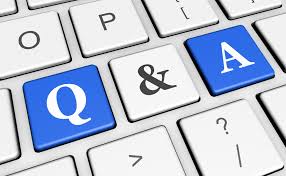 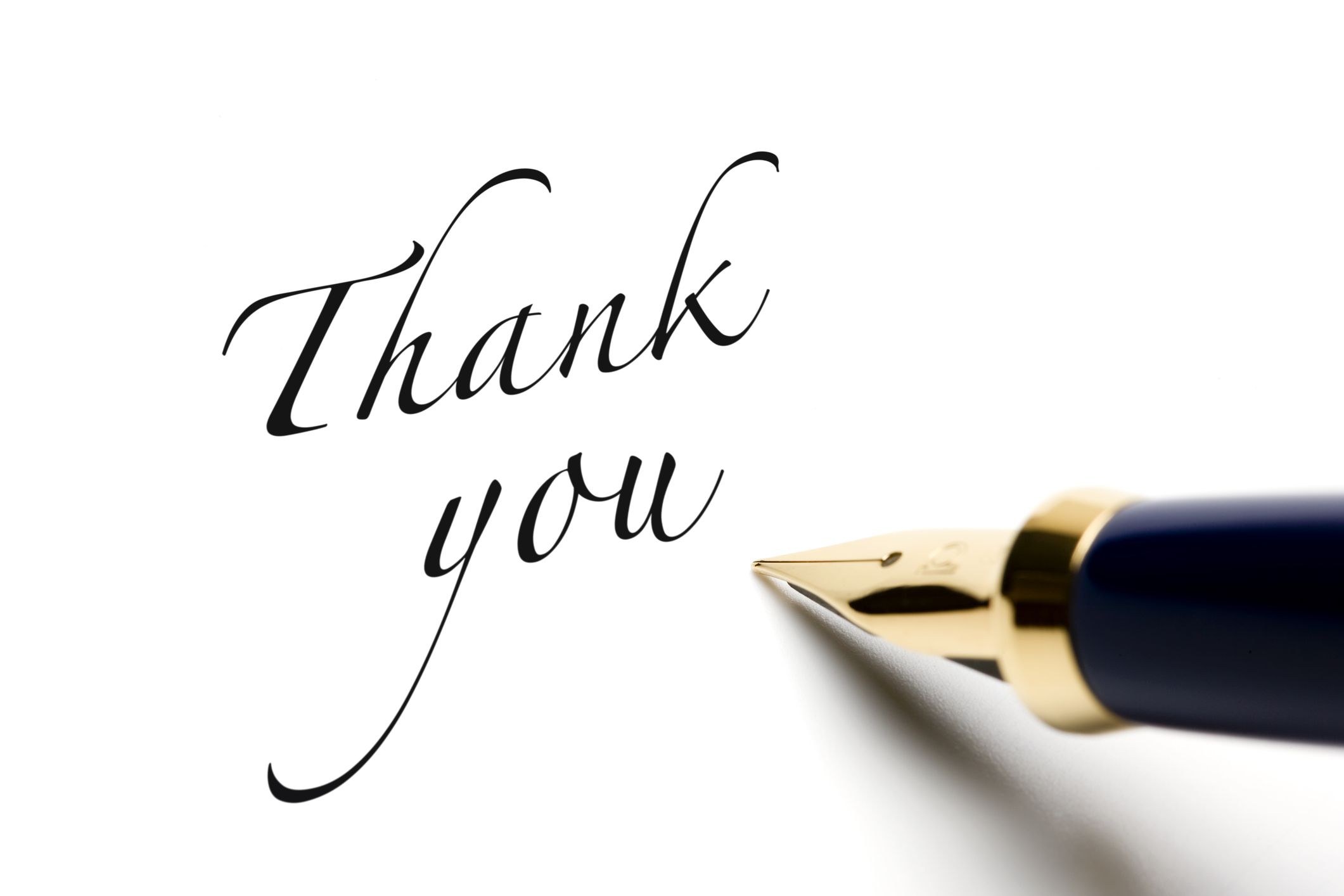